МБОУ школа № 71
«Новое поколение»
Школьный спортивный клуб ______________________________________________
2016
Год создания ШСК (в соответствии с Всероссийским реестром) ____2016__
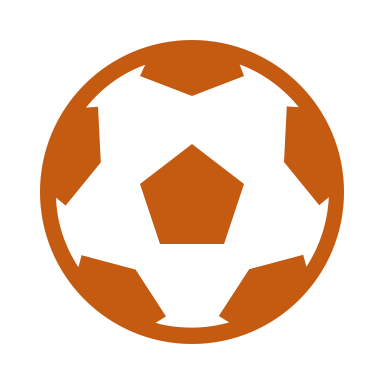 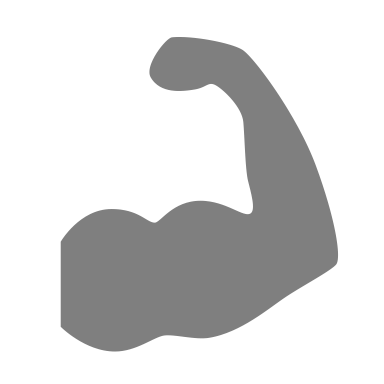 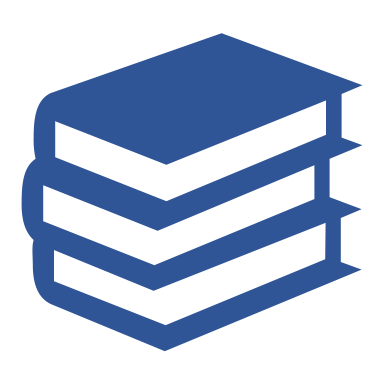 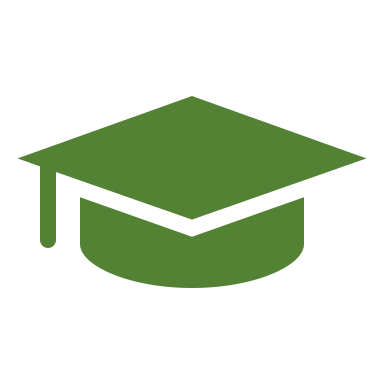 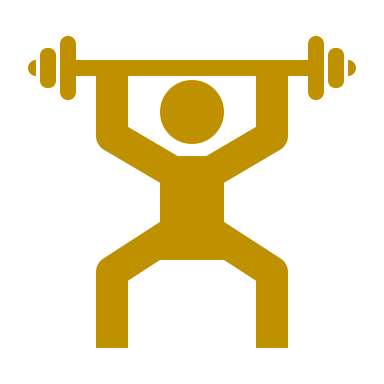